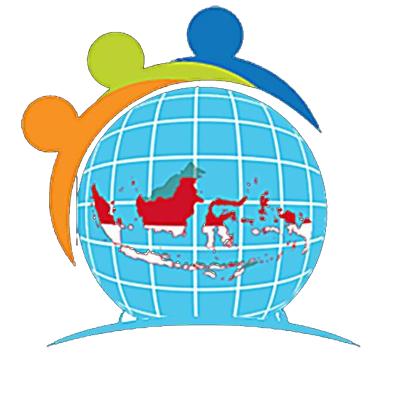 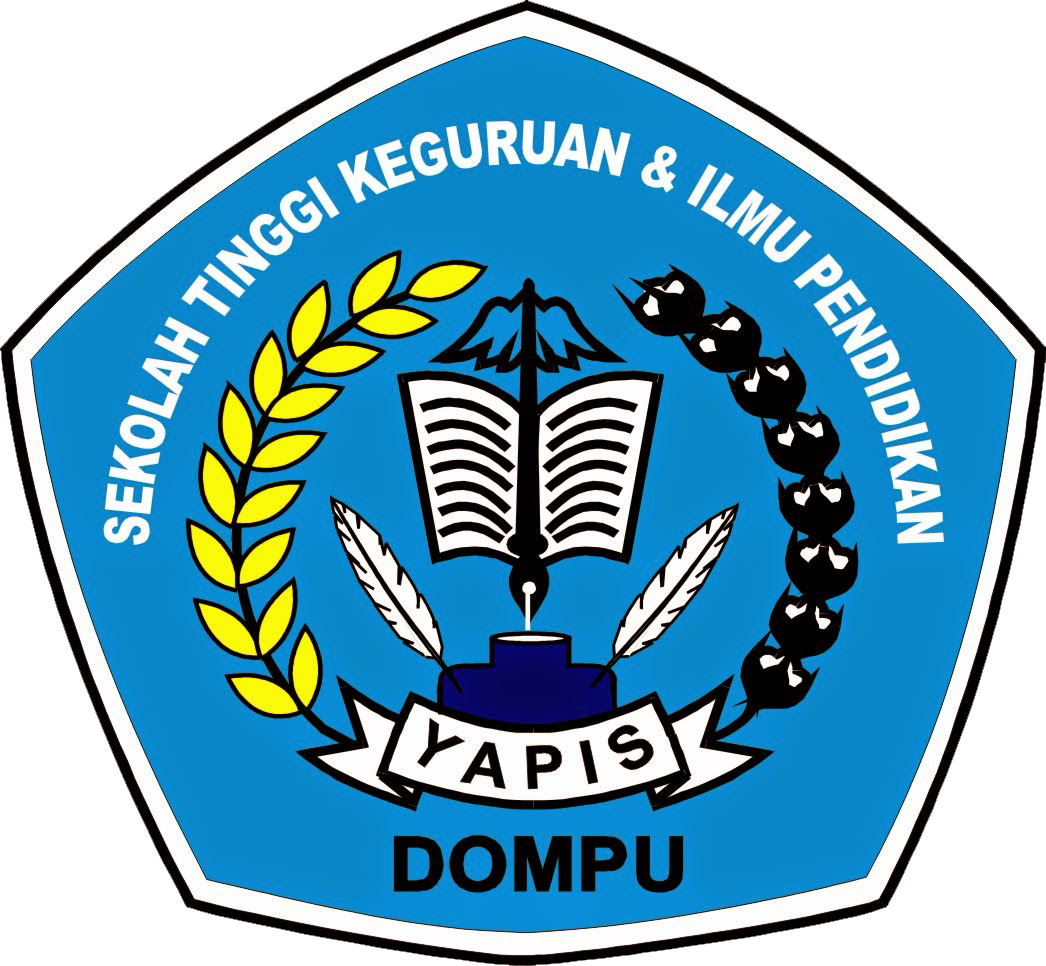 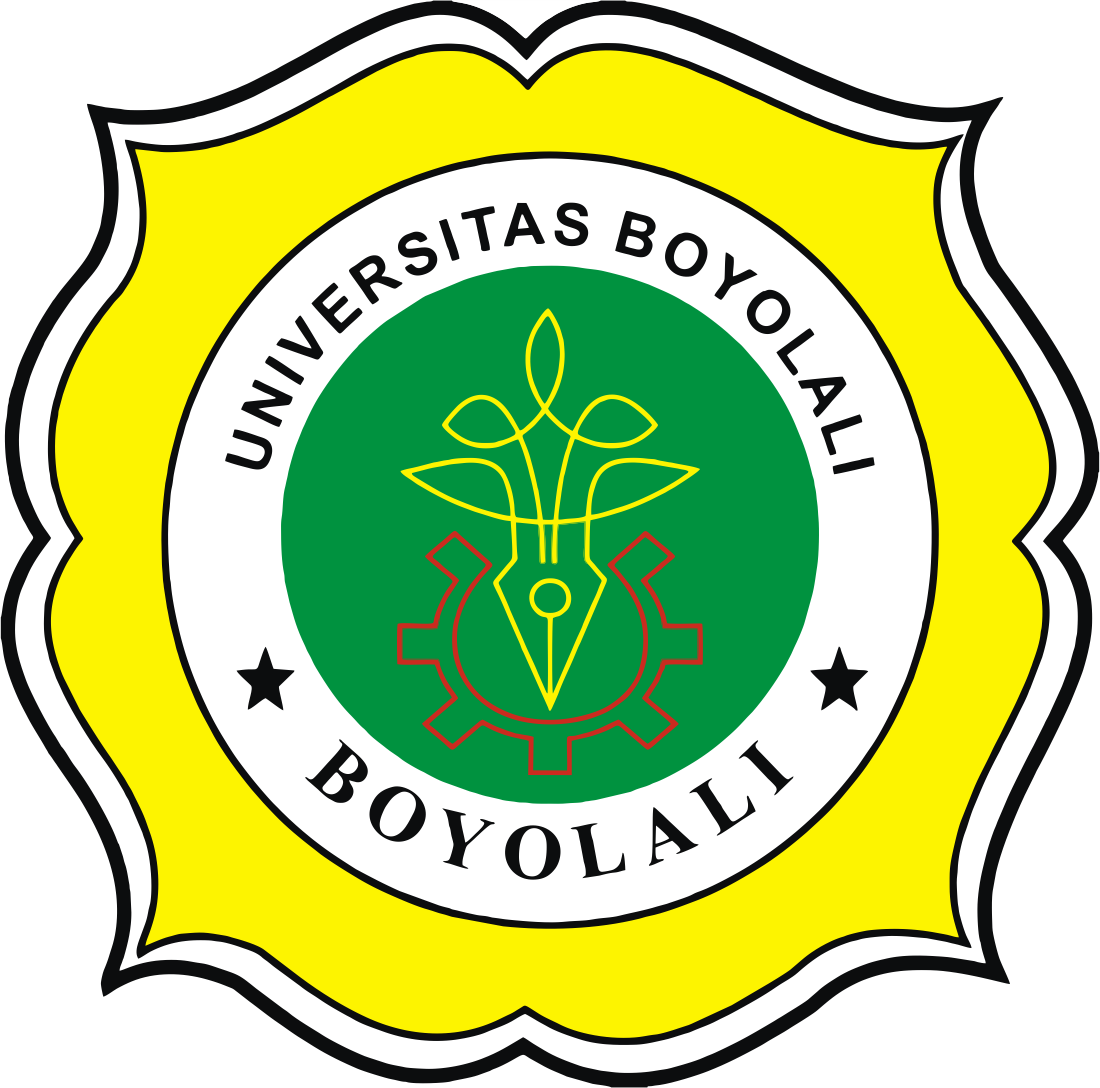 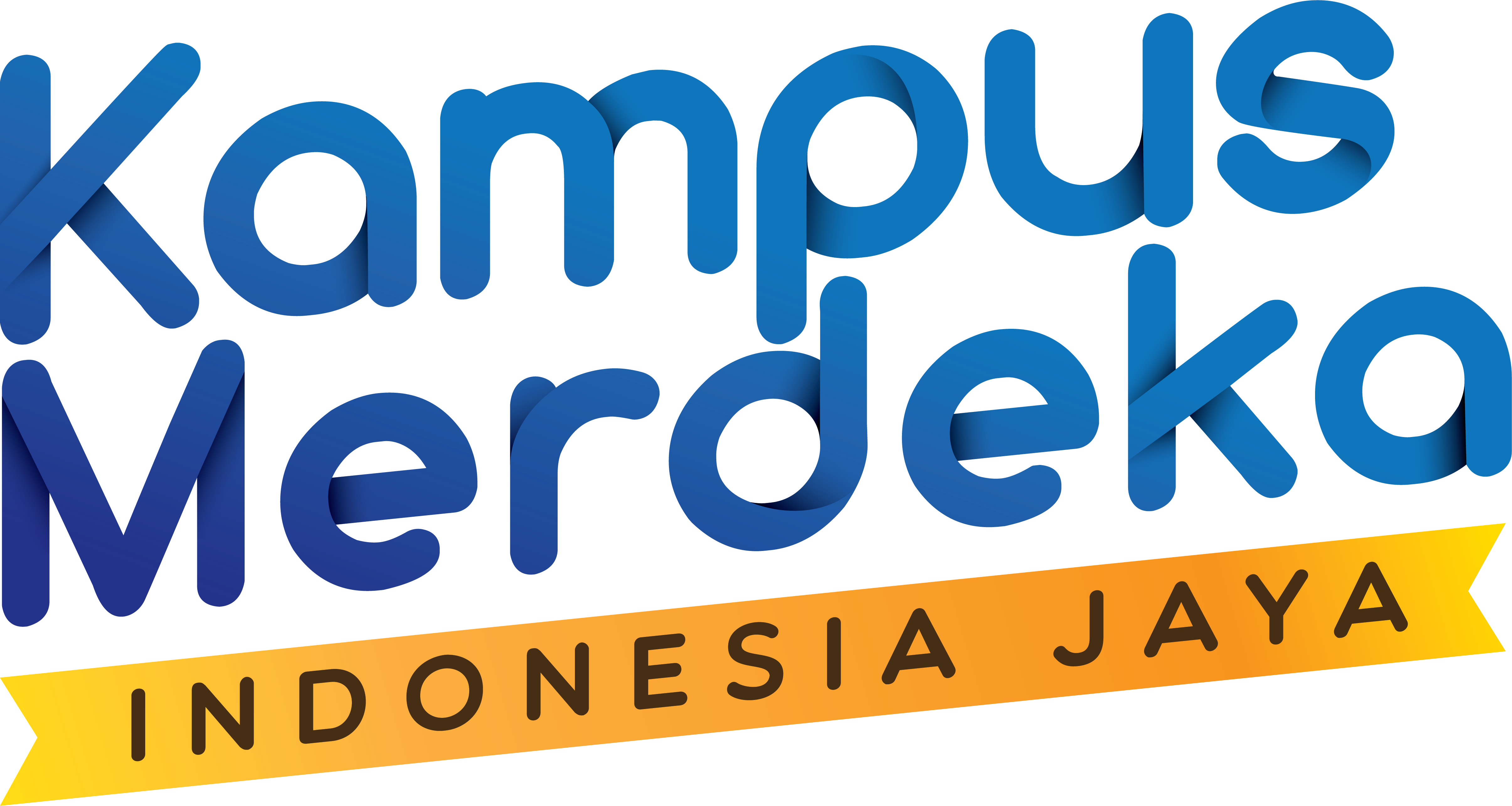 KONSEP DASAR BASIS DATA & DBMS
Andi Prayudi, S.Pd., M.Kom
Definisi
Basis
Sekumpulan/kelompok suatu objek

Data 
Fakta, teks, hasil pengukuran, gambar, suara, dan video yang memiliki makna
Andi Prayudi, S.Pd., M.Kom
Definisi
Basis Data
Kumpulan data yang terorganisir berdasarkan suatu struktur hubungan

DBMS
Paket perangkat lunak yang digunakan untuk pembuatan dan pemeliharaan basis data
Andi Prayudi, S.Pd., M.Kom
Silberschatz, dkk (2002)
Kumpulan data berupa informasi
Stephens dan Plew (200)
Menyimpan data dan informasi
Definisi  Ahli
Mc Leod, dkk (2001)
Kumpulan seluruh sumber daya berbasis komputer
Ramakrishman (2003)
Kumpulan data yang mendiskripsikan aktifitas
Andi Prayudi, S.Pd., M.Kom
Ex. Basis Data (Simple)
Buku Alamat
Buku Telepon
Katalog Perusahaan
Toko Buku Online
Etc.
Andi Prayudi, S.Pd., M.Kom
KOMPONEN
DBMS
Andi Prayudi, S.Pd., M.Kom
[Speaker Notes: PROSEDURE = INSTRUKSI / KODE – KODE DATABASE ATAU DI SEBUTA DENGAN QUERY]
Software DBMS
Andi Prayudi, S.Pd., M.Kom
Alur Proses DBMS
Andi Prayudi, S.Pd., M.Kom
Pengguna Database
DBA (Database Administrasi)
Programmer
Pengguna aplikasi
Pengguna terakhir
Andi Prayudi, S.Pd., M.Kom
Pengguna Database
DBA (Database Administrasi)
Orang yang bertanggung jawab terhadap pengelolaan basis data
Mendefinisikan pola basis data
Mendifinisikan struktur penyimpanan dan metode akses
Memberikan kekuasaan pada user untuk mengakses data
Memantau kinerja system
Menentukan keamanan data
Merencanakan backup dan recovery data
Andi Prayudi, S.Pd., M.Kom
Pengguna Database
Programmer
Orang yang membuat aplikasi dan menghubungkannya dengan database yang diberikan oleh DBA
Andi Prayudi, S.Pd., M.Kom
Pengguna Database
Pengguna Aplikasi (admin/operator)
Orang yang dapat memberikan perintah – perintah tambahan pada basis data
Menambah data
Mengedit data
Menghapus data
Andi Prayudi, S.Pd., M.Kom
Pengguna Database
Pengguna Terakhir (pengguna biasa)
Orang yang hanya dapat menggunakan hasil dari aplikasi yang telah dibuat
Andi Prayudi, S.Pd., M.Kom
Contoh Aplikasi
Penjualan
Perbankan
Universitas
Sekolah
Keuangan
perusahaan
Andi Prayudi, S.Pd., M.Kom
Tugas 1
Buatlah Kelompok menjadi 5 yang terdiri dari 5 Mahasiswa STKIP Yapis Dompu dan 1 Mahasiswa Universitas Boyolali tiap kelomponya.
Buatlah Makalah tentang Sejarah Database
Kumpulkan lewat Akun LMS Moodle ketua kelompok masing-masing
Andi Prayudi, S.Pd., M.Kom